Подготовительная группа №1    «КАПИТОШКИ»
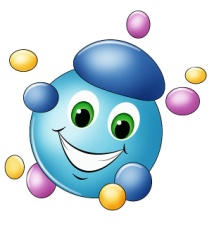 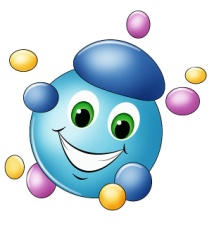 Вас приветствуют:
Воспитатели:     Агафонова Ольга Васильевна
                                Носкова Татьяна Серафимовна
Помощник воспитателя:
                                   Гуркина Светлана Геннадьевна
                 Музыкальный руководитель:
                                               Курко Алла Витальевна
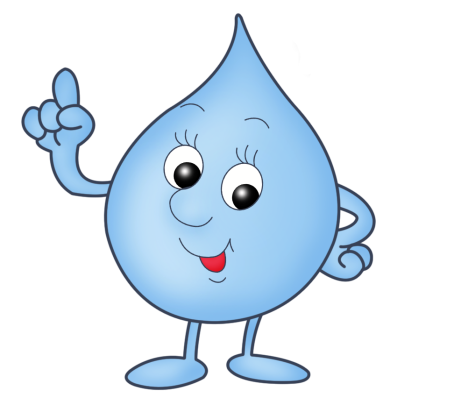 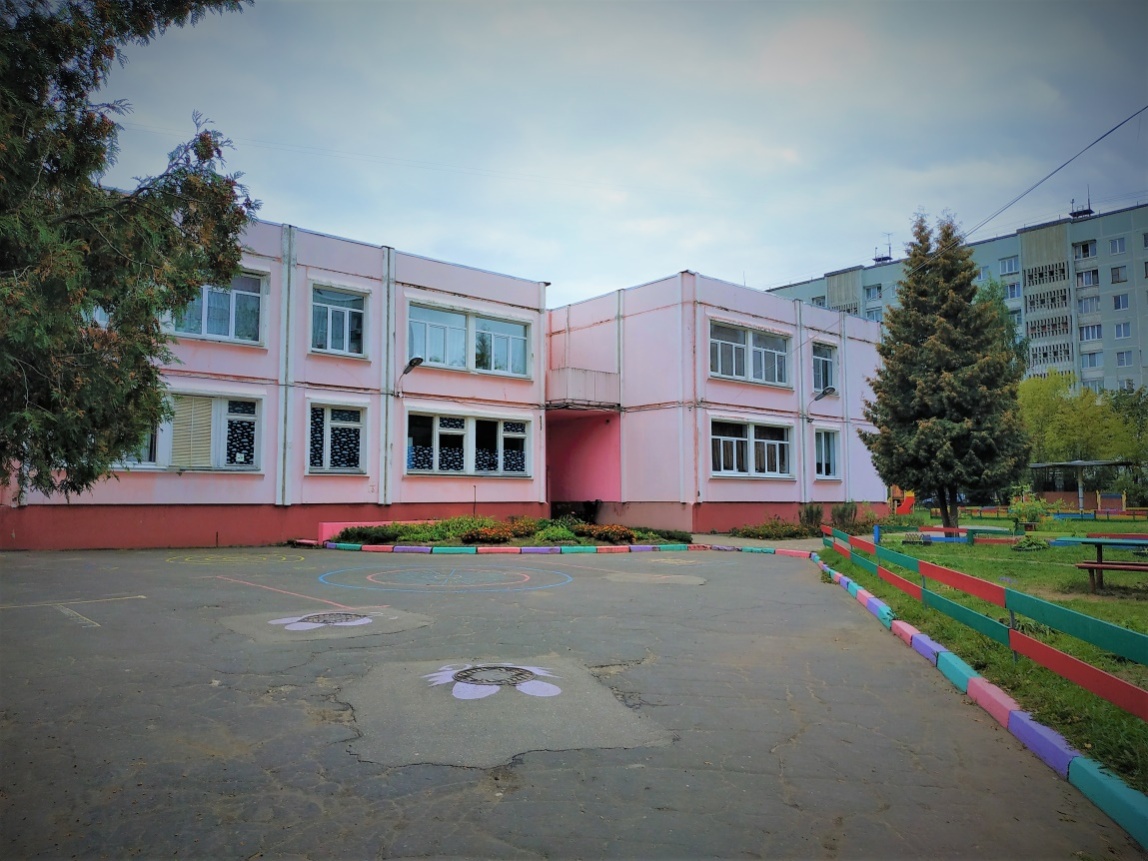 Есть особый сад на свете,Не деревья в нем, а дети,Он - для маленьких ребятИ зовется детский сад!
Это очень добрый дом,
Где мы весело живем.
Воспитатели и няни
Целый день конечно с нами.
Здесь красиво и светло,
И уютно ,и тепло,
А вокруг друзья - подружки
Есть и книжки и игрушки.
Расписание занятий
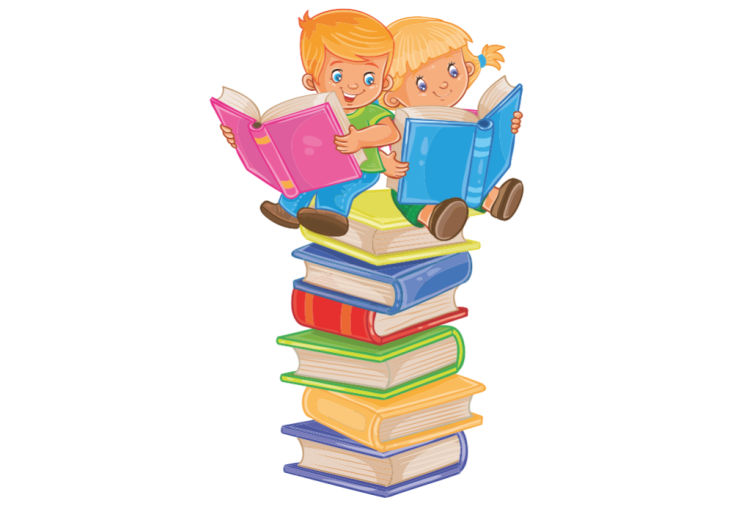 Режим дня
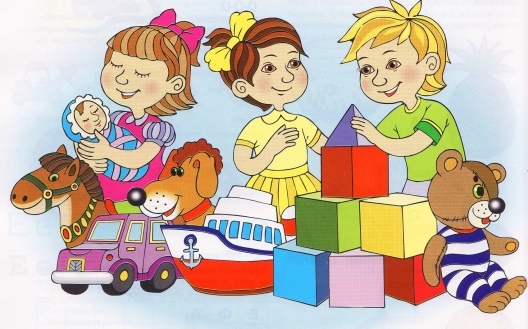 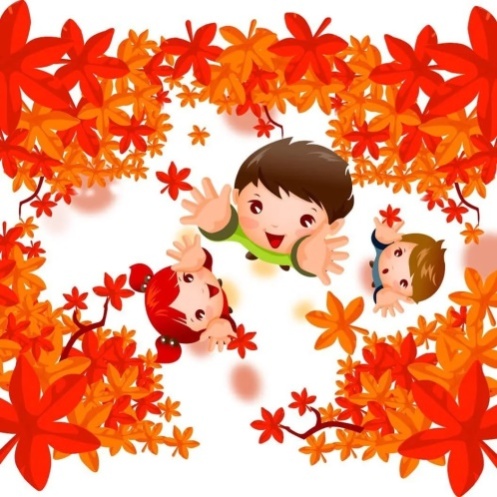 Наша группа
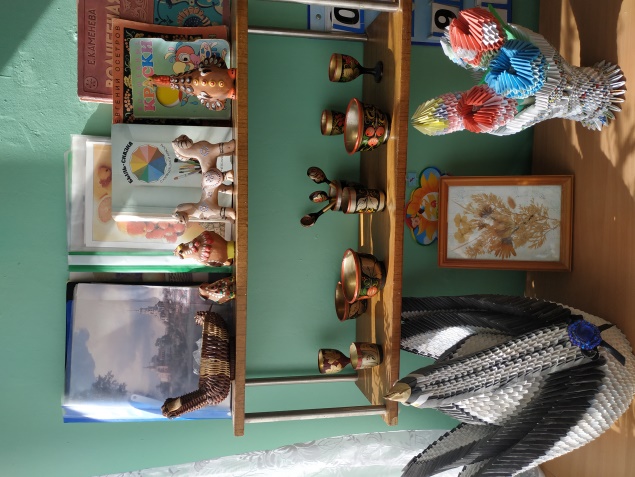 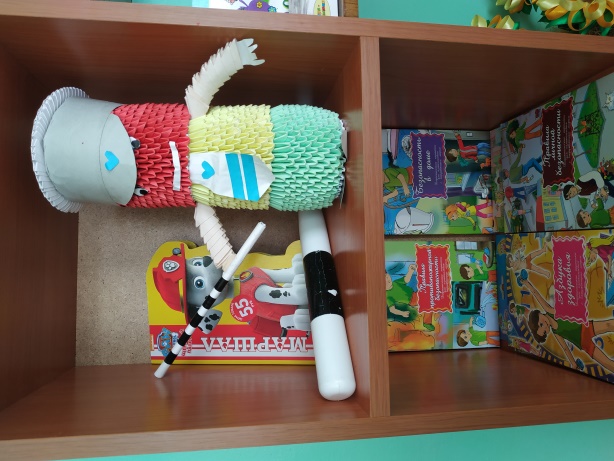 Проходи, честной народ!
Группа “Капитошка”  ждет!
Приглашаем в гости к нам,
По интересным уголкам!
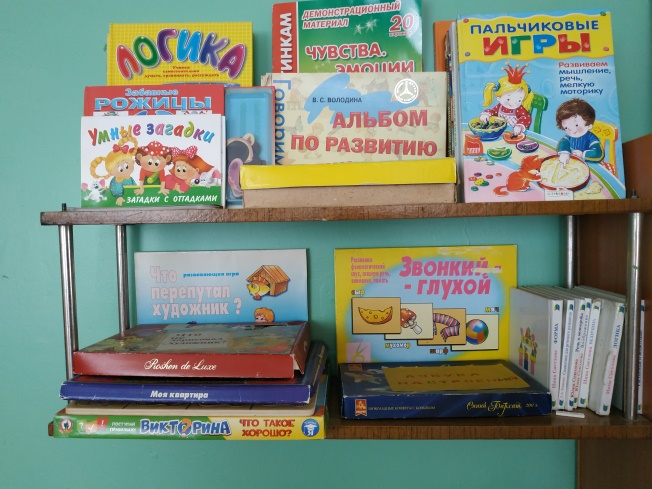 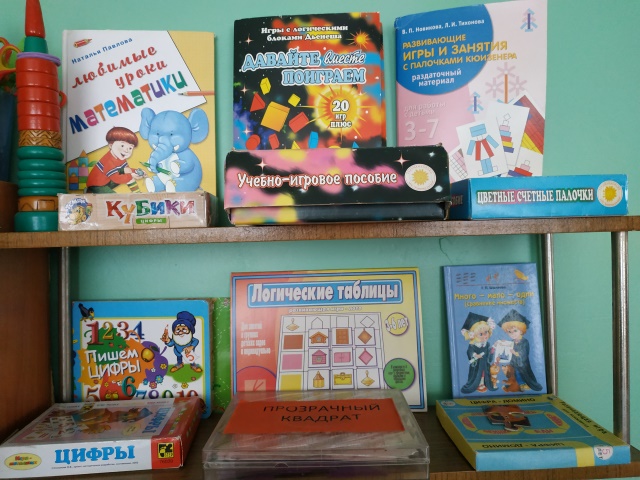 Родная Тверь
Как прекрасна летом Тверь
И весной, ты мне поверь.
Осенью она красива,
А зимой такая дива...
 
Тверь мой город дорогой,
Он родной, он золотой,
Купола горят на солнце
Душу радуют собой.
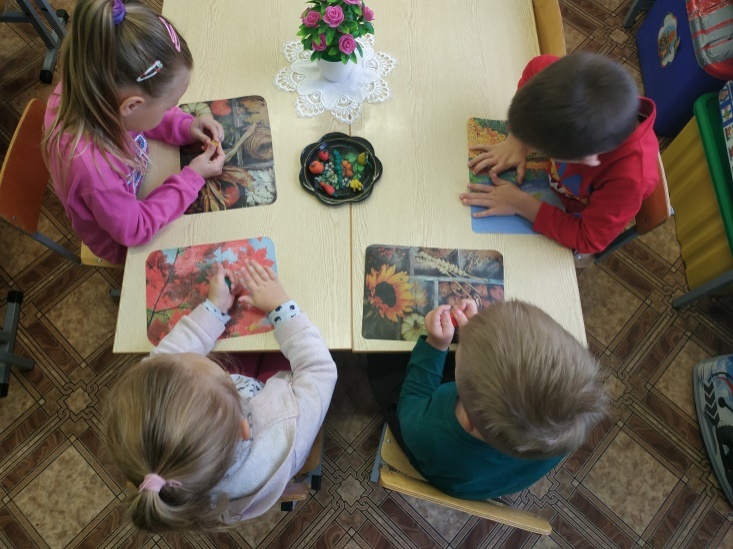 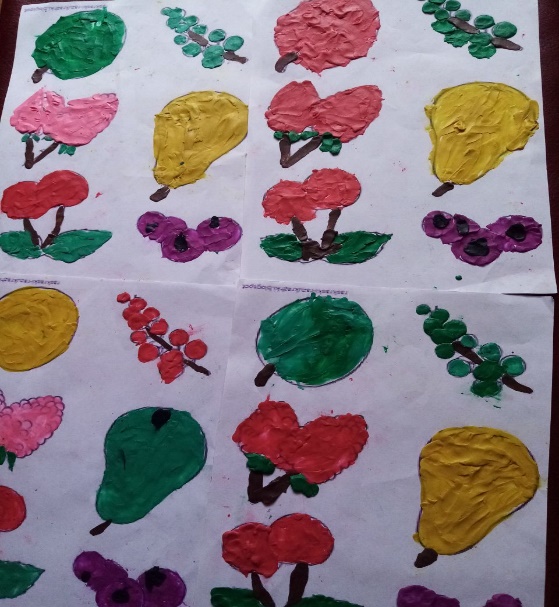 В центре творчества ИЗО
Много есть у нас всего:
Альбомы, краски, карандаши.
Найдешь тут все ты для души.
Цветной картон, бумага есть,
Клей, кисти, стеки –
Всего не перечесть.
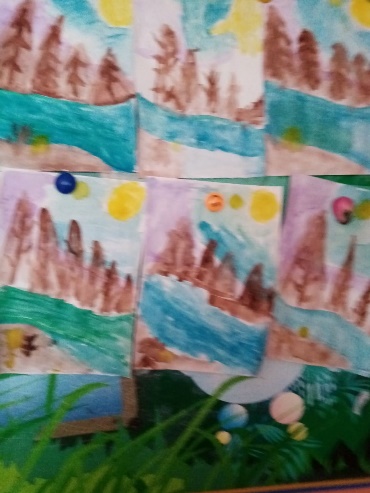 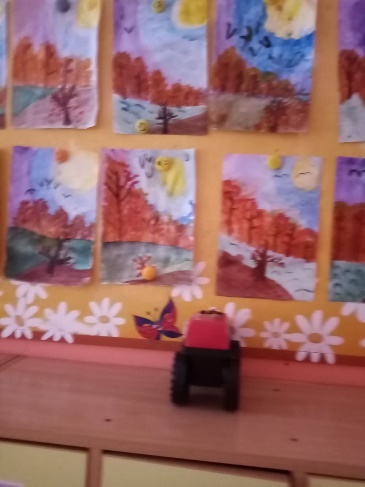 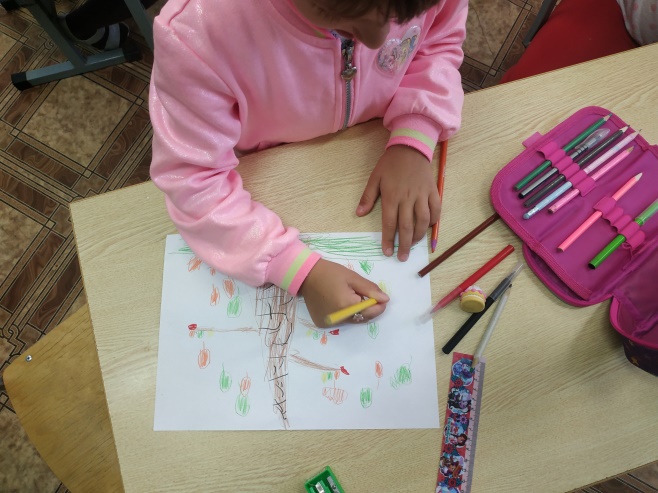 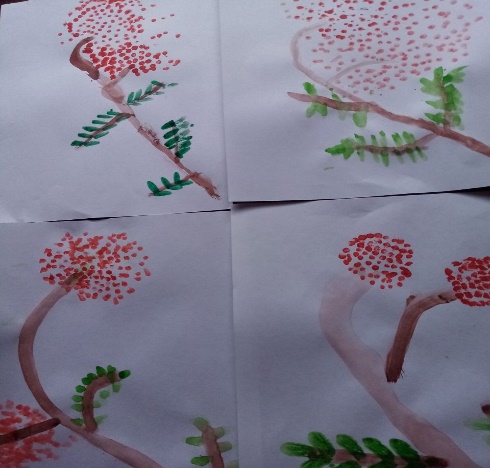 Спасибо за внимание!